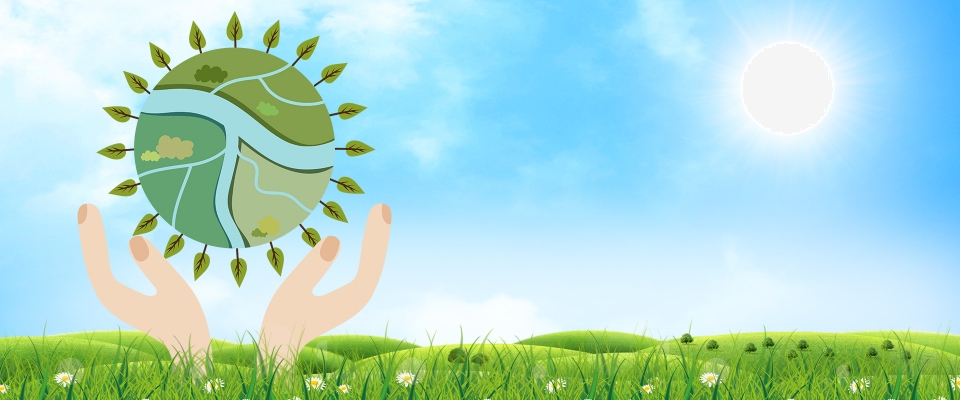 ESCUELA NORMAL DE EDUCACIÓN PREESCOLAR DEL ESTADO DE COAHUILA DE ZARAGOZA
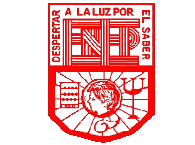 Institución de Práctica: Jardín de Niños “Nueva Creación “
Clave: 05DJN1262T	 Zona Escolar:  154

Nombre de la Educadora Titular: Yadira Janeth Guerrero Martínez 
Grado  en el que realiza su práctica: 1° «A»	
Total de niños: 35		Niños:  14		 Niñas: 21 

Nombre del Alumno Practicante: Andrea Monserrat Molina Torres
Grado: 3°      Sección: “B”	Número de Lista: 21

Periodo de Práctica: Lunes 4 de Mayo a 8 de Mayo de 2020
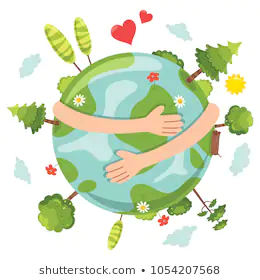 Cuidamos el medio ambiente
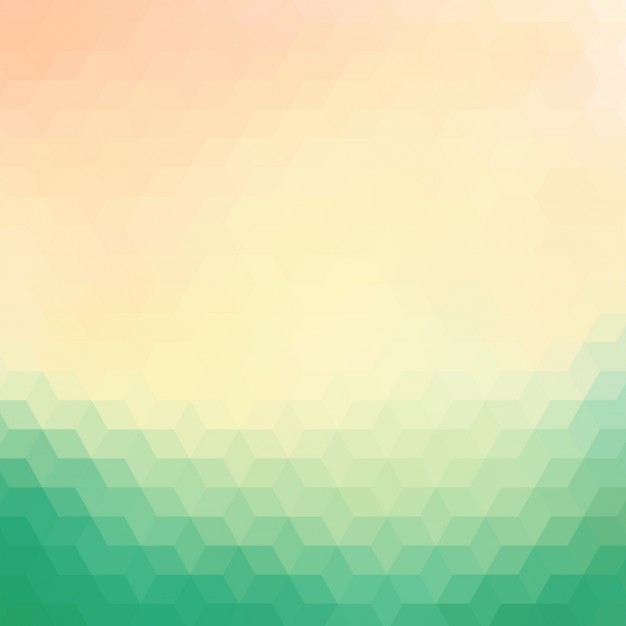 Propósito general de la jornada de practica

Promover una cultura ambiental que permita el establecimiento de buenos hábitos y actitudes en los alumnos y comunidad educativa en general sobre el cuidado y conservación del medio ambiente, alcanzando así el desarrollo sostenible e implementar estrategias pedagógicas creativas e innovadoras  que nos ayuden a desarrollar las competencias necesarias para la práctica docente 


Propósito especifico de la secuencia didáctica

Estimular mediante el uso de variados recursos didácticos interactivos, la búsqueda de información y el interés por el conocimiento de la realidad ambiental que rodea a los alumnos y comunidad educativa en general.
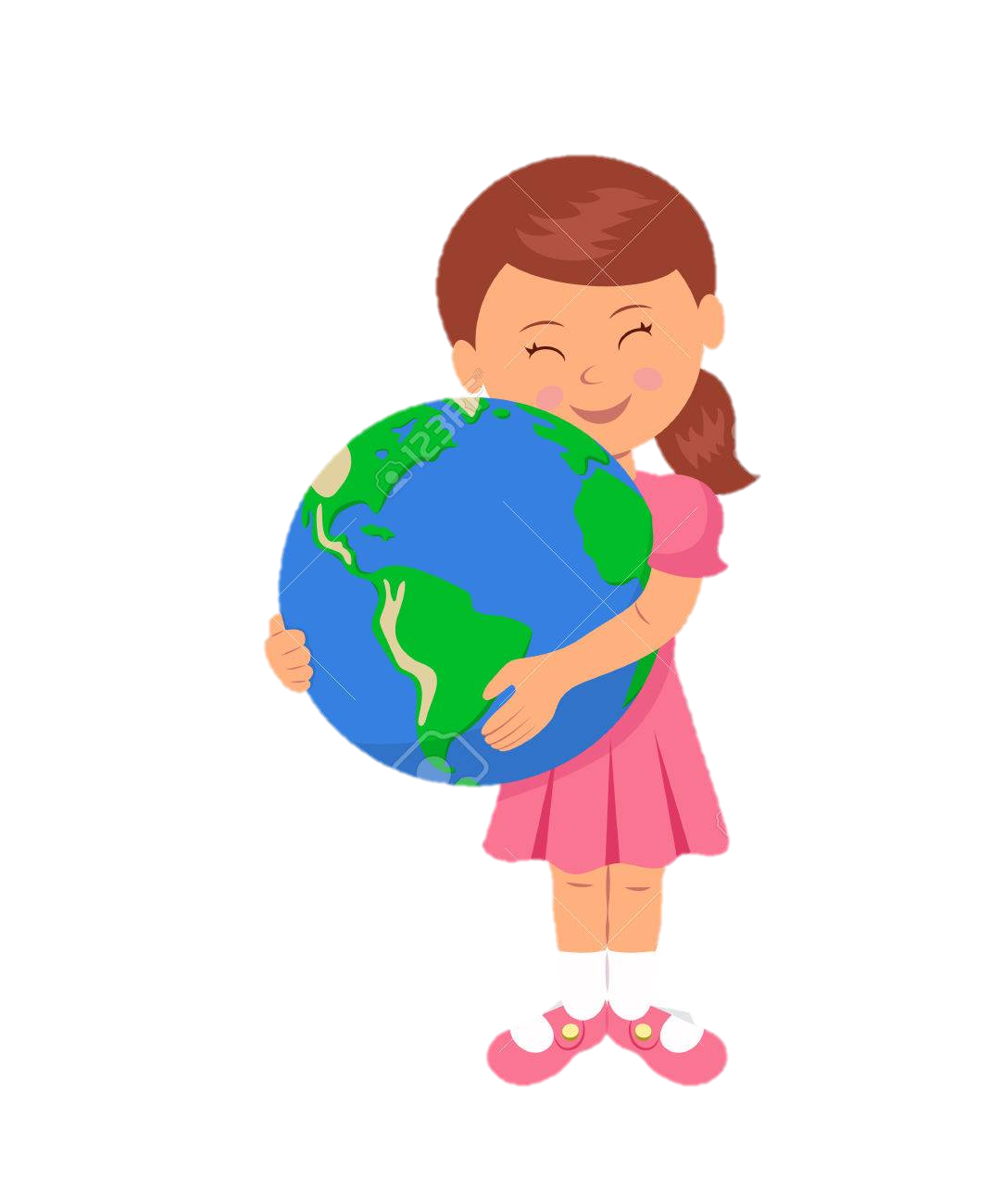 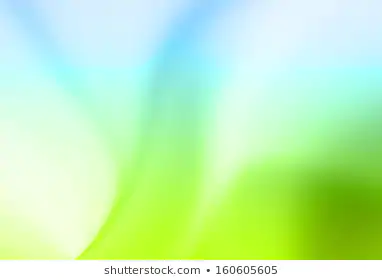 Aprendizajes esperados
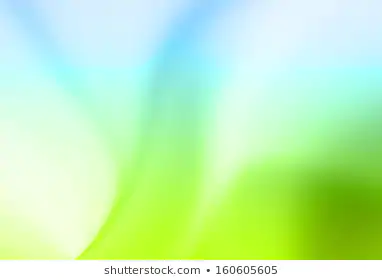 Aprendizajes esperados
Cronograma(24 a 28 de Febrero de 2020)
ADECUACIONES CURRICULARES:
OBSERVACIONES:
___________________________Firma de la alumna practicante:
___________________________Firma de la educadora titular:
___________________________Firma de asesor de práctica profesional: